Requirements Development: the Pachinko Ball analogy
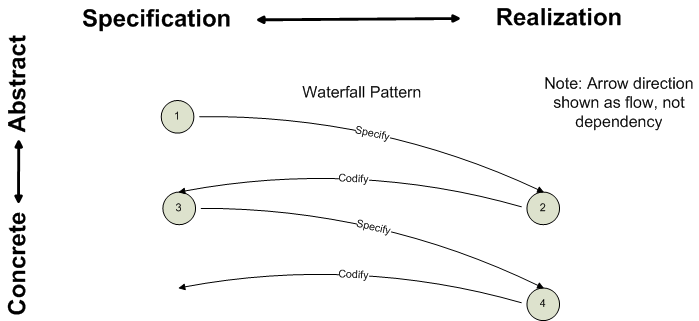 Note the importance of considering Specification, Realization, and Level of Abstraction as concepts
Requirements specify realizations, which in turn elaborate designs
These designs in turn influence the requirements at a more concrete level
Crossing + Within Example: Requirement Derivation
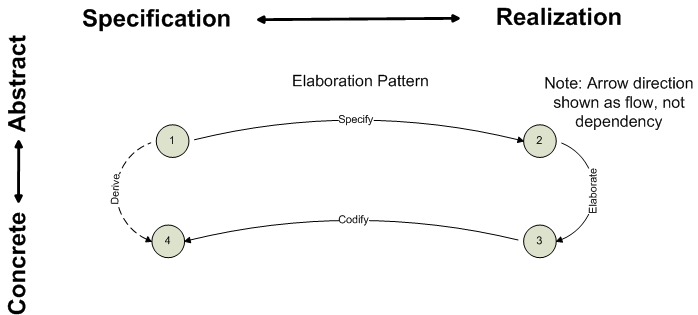 Requirement specifies a design
Codification of a design into requirements
Design detail is elaborated
Note that 4 relationships are required to support derivation of a single requirement.
Distinguishing Archetype from Requirement
Requirement Archetype – A constraint or statement that could be (but is not yet) applied to a realized element or system.  
This is Definition (in SysML sense) and is deliberately context-free
This allows reuse of Requirement Archetypes
Archetypes are classifiers that can be generalized/specialized, including inheritance of all properties/values
Are used to type Requirements
Requirement – An applied constraint on a realized element or system.  These are only valid when uniquely contextualized.
This is Usage (in SysML sense) and is deliberately context-sensitive
The concept of “requirement” only applies to properties, not classifiers
This is the reason for SysML 1.x requirement constraints
A requirement can be defined (“typed”) by a Requirement Archetype
The following charts elaborate two options to accomplish this.
The term Requirement above could be replaced with the term “Applied Requirement” or “Bound Requirement” if that is clearer.
Applying Requirements to Realized Elements (and setting context)
Two different options are available for “applying” requirements to design.  This may inform the concept we want to express in the SysML2 RFP.
“Requirement” can only be a property of the realization element (e.g. «block»), which can be typed by a requirement archetype.
A unique grouping of requirement properties (typed by archetypes) uses a separate relationship (such as «satisfy») to the realization element (e.g. «block»)

These options will be explored on following charts

Note: Binding of requirement parameters to value properties is a complementary concept, but does not in itself define .
Option 1. Requirement Property (of Realizing Element/System)
“Requirement” can only be a property of the realization element (e.g. «block»)
Requirement (property) may be typed by Requirement Archetype
This will be consistent with definition-usage in behavior and structure
This uses the uniqueness of composition/properties to ensure context-sensitivity
There is no specific model element named «requirement»
Requirements are only properties
Don’t need «satisfy» relationship
Option 2. Grouping of Requirement Properties plus Relationship to Element
A new element is provided («requirementsGroup») that provides unique, context-sensitive requirement properties, AND
A separate relationship (e.g. «satisfy») is provided between the «requirementsGroup» and the realization element (e.g. «block»), 
«requirementsGroup» thus becomes a contextualizing buffer (or specification element) between Archetype and Requirement
This would be consistent with SysML 1.X requirement relationships
It also facilitates archetype reuse across multiple “specification elements”
The concept of the “specification element” being separate from the “design” should resonate with SEs.
Don’t want
Requirement Archetype with direct «satisfy» relationship to realization element!
This makes it impossible to count “requirements”
Specification and Codification Concepts Within These Two Options
Option 1: 
Specification: When the requirement archetype pre-exists the realized element, and is used to generate/type the requirement property of the realized element.
Codification: When the realized element pre-exists the requirement archetype, a requirement property is generated, and later demands the generation of an archetype.
Option 2:
Specification: When all «requirementGroup» requirement properties are typed by archetypes, and is then related to a realized element.
Codification: When a realized element is related to a “blank” «requirementsGroup» that is subsequently populated by requirement properties.  As the properties mature, archetypes may emerge.
Requirements vs. Archetypes & Requirement Properties - History
The SE concept of requirement reuse does not necessarily dictate ‘composition’ (whole/part, requirement properties) as the implementation.
If composition is considered, requirement context needs to be established (RTF minutes: Austin 201409, Reston 201503), how to count reqts…Tentative recommendation: if you MUST have composition, then
Only Reqt Properties (of other model elements) establish context.
Reqt Properites are typed by Reqt Archetypes; but Archetypes are not requirements in themselves
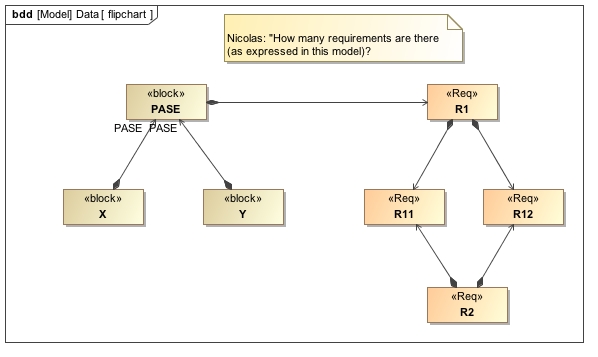 What to instance semantics mean to requirements?  What SE concept is supported?  
Do requirement properties need slot values? What does this imply?
Initial Thoughts:Requirements vs. Archetypes
Requirements must be properties (with context)
Non-properties are requirement archetypes
What about properties of archetypes? Decomposition?
“Real” Requirement
Archetype
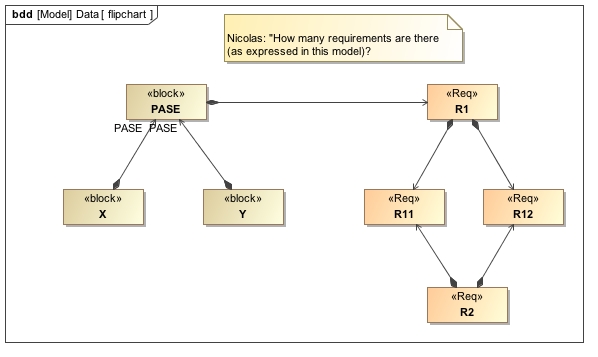 Inherited Requirement
? Decomposition
Archetype
SECM alignment:Requirements vs. Archetypes
Requirement Groups provide vehicle for applying Archetypes as Requirements
“Conforms” or “Satisfy” relationship?
“Real” Requirement
Group
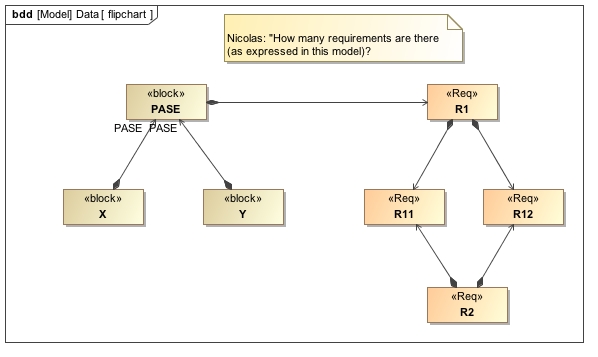 Inherited Requirement
Decomposition
Group
Issues/followup
Don’t want «RequirementArchetype» direct relationship to realized element  («satisfy» in concept model)
Archetypes are not requirements… requirements count as usages only
Calculus of requirement counting
Do inherited requirements count, or not? 
What about requirement for redundancy?
“Non-Crossing” Concepts (Specification vs. Realization)
Some hierarchies exist solely “within” the Specification or Realization space 
Grouping (previously referred to as containment, with some exceptions, see below)
Refine relationships should stay in the specification space
Compose/Decompose (definition/usage or part/whole); reuse of requirements.  This may use Grouping + Refine to accomplish, but is a separate concept
Some hierarchies appear to exist solely in Specification space, but actually rely on Realization (“crossing”)
Derive - derived requirements rely on solution structural or functional breakdown.  There are actually multiple relationships in play.
Grouping (previously containment) The spec tree is predicated to some degree on the abstract system architecture.  It is usually a hierarchy of subsystems, thus reflecting Realization.  Again, multiple relationships involved.
Allocation of requirements to specs is similar to spec tree above.
NEED TO UPDATE “Crossing” concepts
Requirements specify realizations («satisfy» in SysML). The SECM «conforms» is really the same relationship applied to groups of requirements.  
This could be implemented by typed Requirement Property 
Certain design decisions (realizations) are codified into lower level requirements.  
This may also be implemented by Requirement Property (untyped first, then development of archetype)
Allocation of requirement property values to value properties/values
Budgeting, flow-down
Estimating, roll-up 
Property allocation could possibly be implemented as a group of value bindings
Verify: the Verification Context is orthogonal to specification and realization, and verification relationships reach into both. 
Trace: weak concept of equivalence between model elements.  Most likely (but not necessarily) a “crossing” relationship.
Rationale: may be redundant with specify/codify.  Might possibly be used as a “within” relationship… need scenario.
NEED TO UPDATE Recommendations (1)
Compose is unclear.  The SE concept needs no be clarified.
The restricted definition of Decompose doesn’t seem to adequately address the SE concept, as it only applies to requirement groups.
(satisfy) Specify/Comply is good.  They are the same relationship.
Need a complimentary relationship in the other direction: Codify
Derive is a multi-part relationship, dependent on Specify/Codify.
Refine relationships must stay in the specification/problem space, otherwise they will redundant with other relationships.
Verify (and Evaluates, etc.) also may have multi-part implications, potentially based on value bindings. 
Reqt property Allocation may also be related to (or redundant with) value bindings.
The SE concept for using Trace needs to be fleshed out.  Is it simply generic linked data? Avoid poorly defined relationships in SysML 2!
Rationale as a relationship (instead of a comment) is unclear as a concept.  It is not unique to requirements.
NEED TO UPDATE Recommendations (2)
A special relationship may be needed that cross Levels of Abstraction.  Perhaps some kind of mapping.  This should be elaborated.
Abstraction is used broadly across all aspects of SE, not just requirements.
E.g. form/function segregation within a level of abstraction, but not across levels.
If requirements can be hierarchical, then the same relationships that apply to requirements can be applied to groups of requirements.  Don’t need separate «conforms» and «satisfy»
Don’t even WANT to link «requirementArchetype» with realizing element!
Action Items
Update Definitions
Build example of Requirement vs. Archetype